Текстът като смислово и езиково единство
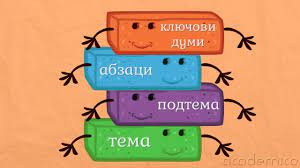 Да прочетем и да припомним
Нека прочетем текста от началото на урочната статия, озаглавен „Делфините“.
	Делфините принадлежат към разред Китоподобни. Тези чудновати същества са започнали развитието си преди около 10 милиона години. Не са риби, а морски бозайници. Имат издължено тяло, с което плуват доста бързо. Техен основен двигателен орган е раздвоената опашка, видоизменена в опашен плавник. Делфините имат и гръбен плавник. Той се използва като стабилизатор при плуване.
	Мозъкът на тези водни създания е доста голям и има силно развита мозъчна кора. Затова те по интелект твърде много се доближават до човека.
Кое ни дава основание да определим откъса като текст? Да припомним признаците на текста.
Кой е основният предмет на текста?
Посочете езиковите средства, с които е назован предметът.
Каква е целта на текста?
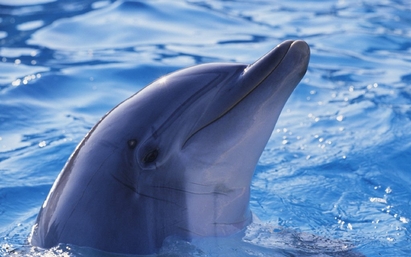 Номинативна верига и перифраза
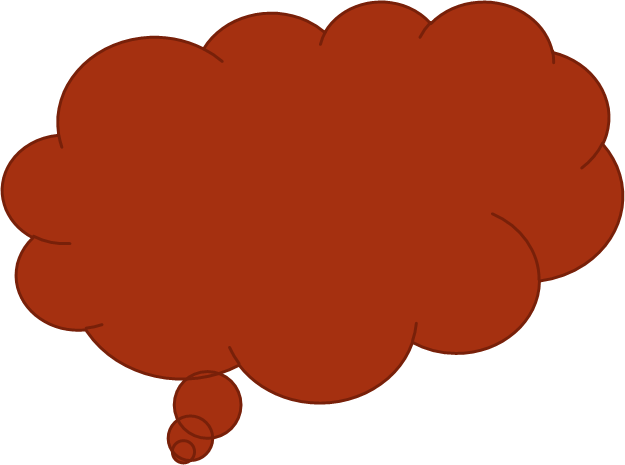 Перифраза – дума или израз, чрез които се представя описателно понятие, предмет или явление
Номинативна верига – поредица от езикови средства за означаване на един и същ предмет в текста
Тема и ключови думи в текста
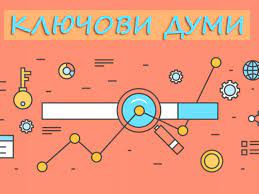 Прочетете текста и изпълнете задачи 1.- 4.
     Фактът, че в организма на човека живеят множество бактерии, не е новост поне от сто години. Но точното количество микроскопични съжители на човека остава неизвестно. В последните години става ясно, че броят на бактериалните клетки надвишава броя на собствените клетки на организма – т.е. от всеки 10 клетки в нашето тяло 9 са бактериални. Колективният геном на всички обитаващи човека микроорганизми получава названието микробиом.
     Повечето живеещи вътре и извън тялото бактерии не му нанасят вреда, а някои дори му помагат в изпълнението на най-необходимите действия. Бактериите определят способността за усвояване на някои лекарства и не на последно място, понякога започват да вредят на своя стопанин, провокирайки развитието на такива заболявания като екзема и псориазис.
Публикация в интернет
1.Открийте номинативните вериги в текста. Коя от тях е най-дълга?
2. Дайте пример за перифраза от номинативната верига на основния предмет в текста.
3.Запишете думите от тематичната мрежа и определете с коя предметна област са свързани.
 4.С какви средства е осъществена езиковата свързаност в текста? Кои от тях са пряко свързани с комуникативната сфера, за която е характерен текстът?
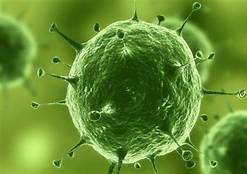 Смислово и езиково единство постигаме в текста с помощта на:
Видове грешки, нарушаващи смисловото и езиковото единство на текста